High-efficiency laser-driven electron acceleratorATF experiment AE121
PI: Matthias Fuchs,
Ethan Welch, Kyle Jensen, Tian Hu, Shao-Xian Lee, Alexander Saw, Joseph Natal, David Squires, Ping Zhang, Brad Shadwick
University of Nebraska – Lincoln (UNL)
funding: DOE-EPSCoR (HEP),  DE-SC0021132 (received)
ATF Users' Meeting, 27. Mar 2024
mfuchs@unl.edu
Experiment Goals
Investigate a novel laser-plasma electron acceleration mechanism to relativistic energies based on Stimulated Raman Scattering (SRS)@quarter-critical plasma density“Parametrically-excited Laser-Plasma Acceleration PEPA”
Generate ultrashort, high-current electron beams 
charge: tens of nC !!, energy: up to 10 MeV
High laser-to-electron efficiency (>16% !!)
accelerating gradients >1 TV/m (for 0.8 µm laser); ~200 GV/m for 10 µm laser expected
Highly relaxed restrictions on laser pulse duration (unlike bubble regime, can be several plasma wavelengths long, i.e., picoseconds for CO2 laser)
Interaction widely unexplored in gas jets and at relativistic laser intensities, specifically for electron acceleration
Fundamentally different from self-modulated laser-wakefield acceleration
mfuchs@unl.edu
2D PIC Simulations
density @ ¼ ncr (kl/kp = 2.25)
density << ¼ ncr (kl/kp = 20)
a0 = 0.5
laser B field
(normalized by kp)
plasma density(normalized by peak)
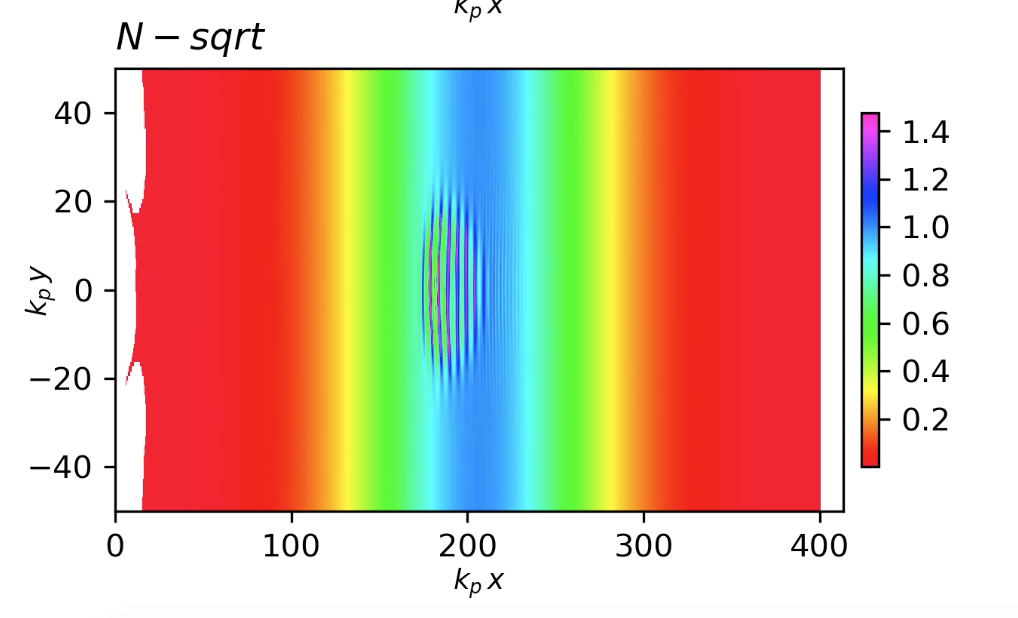 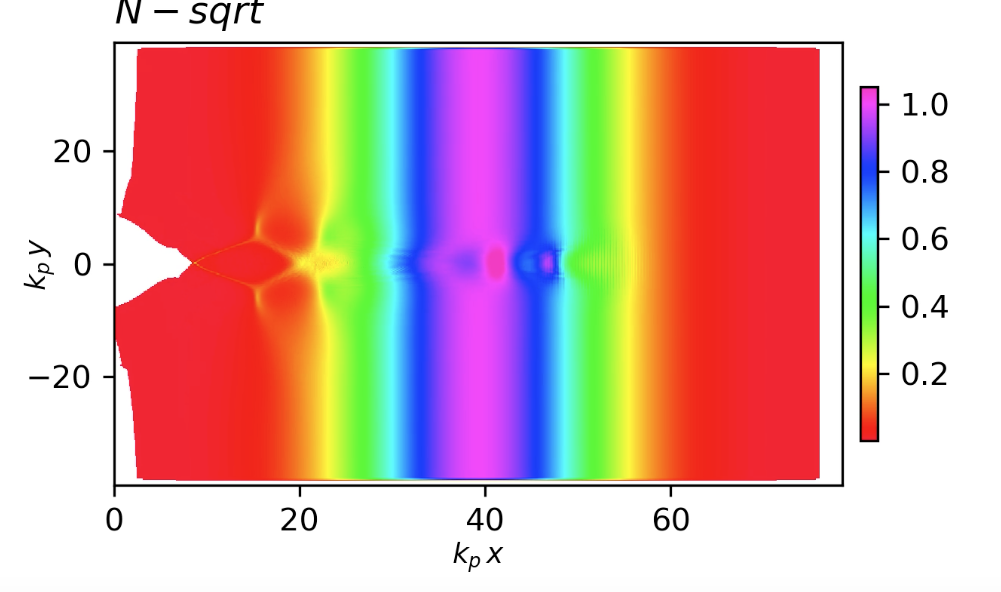 density 2D 
snapshot
Experiment: Dec 4 – 22, 2023
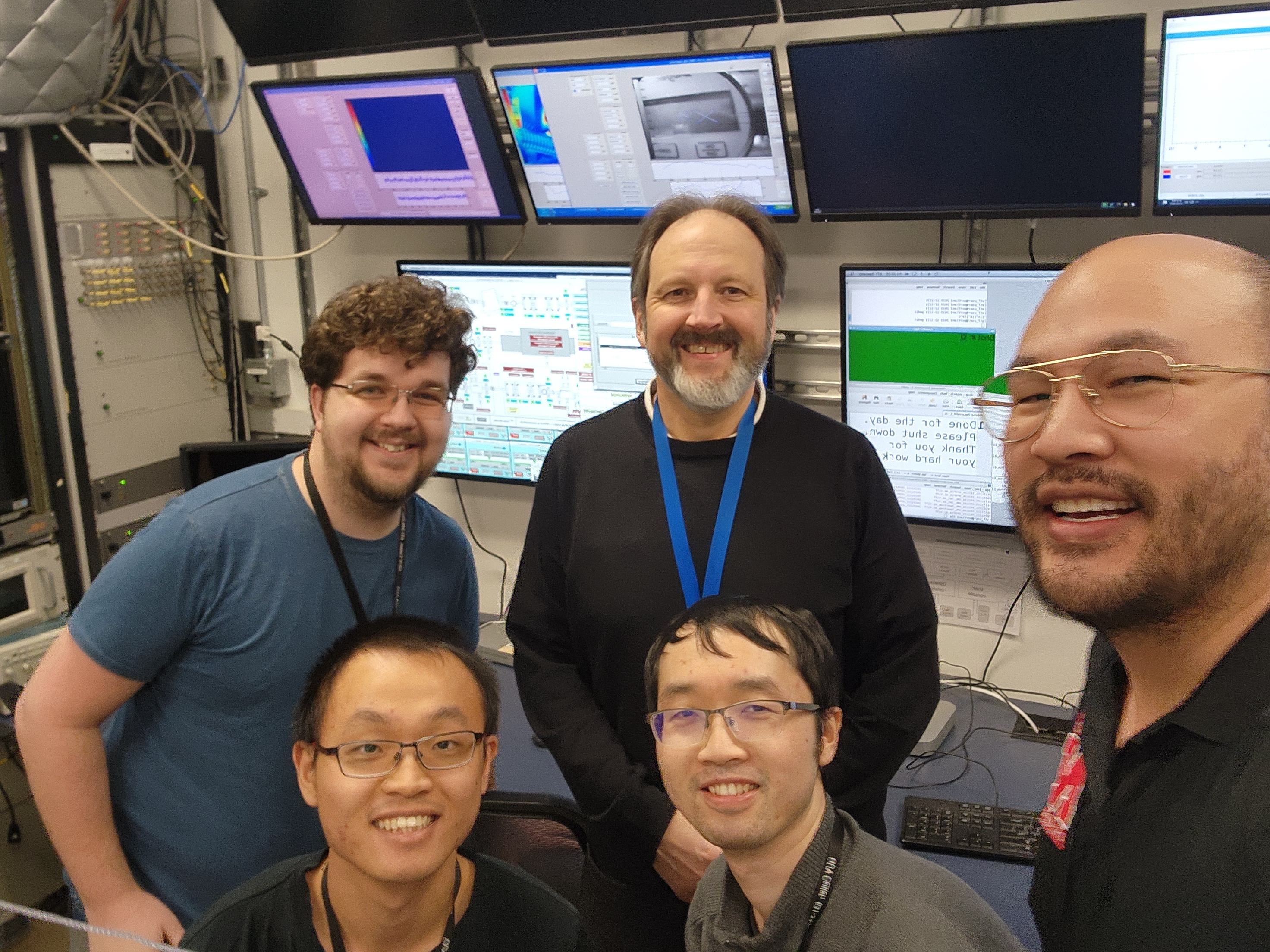 Collaborators
Rafal Zgadzaj (UT Austin)
Apurva Gaikwad (Stonybrook)

ATF team: Thank you!!
not on picture:
- Joseph Natal
- David Squires
- MF
Stage
Experiment Overview: Setup
LANEX
Magnet and Stage
ATF Rectangular Chamber’s Current Setup:
Optics and stage
Optics and stage
Laser-driven e-beam
Jet
ATF e-beam
OAP
mfuchs@unl.edu
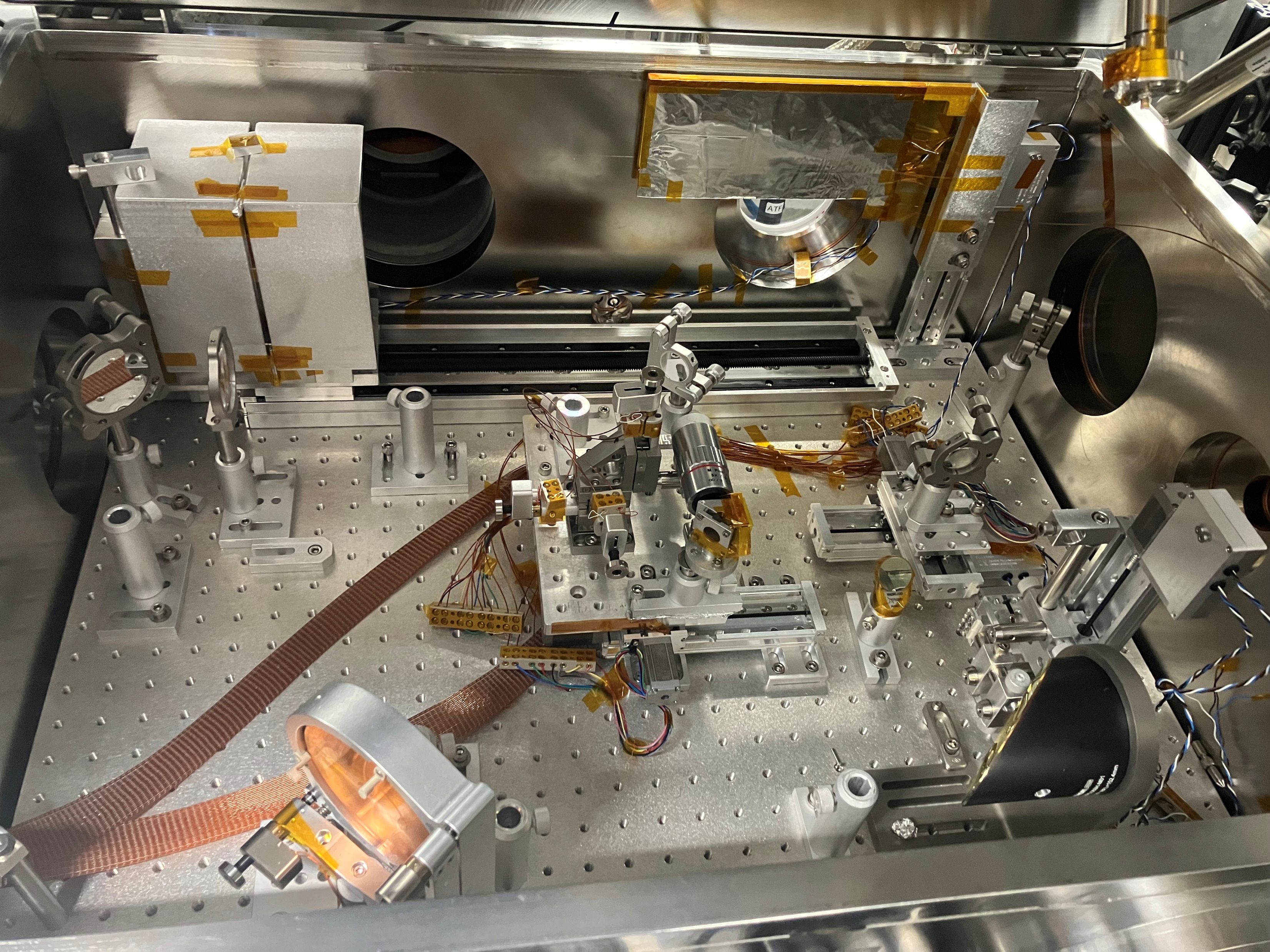 Experiment Overview: Setup
gas jets: 80 / 150 µm nozzle
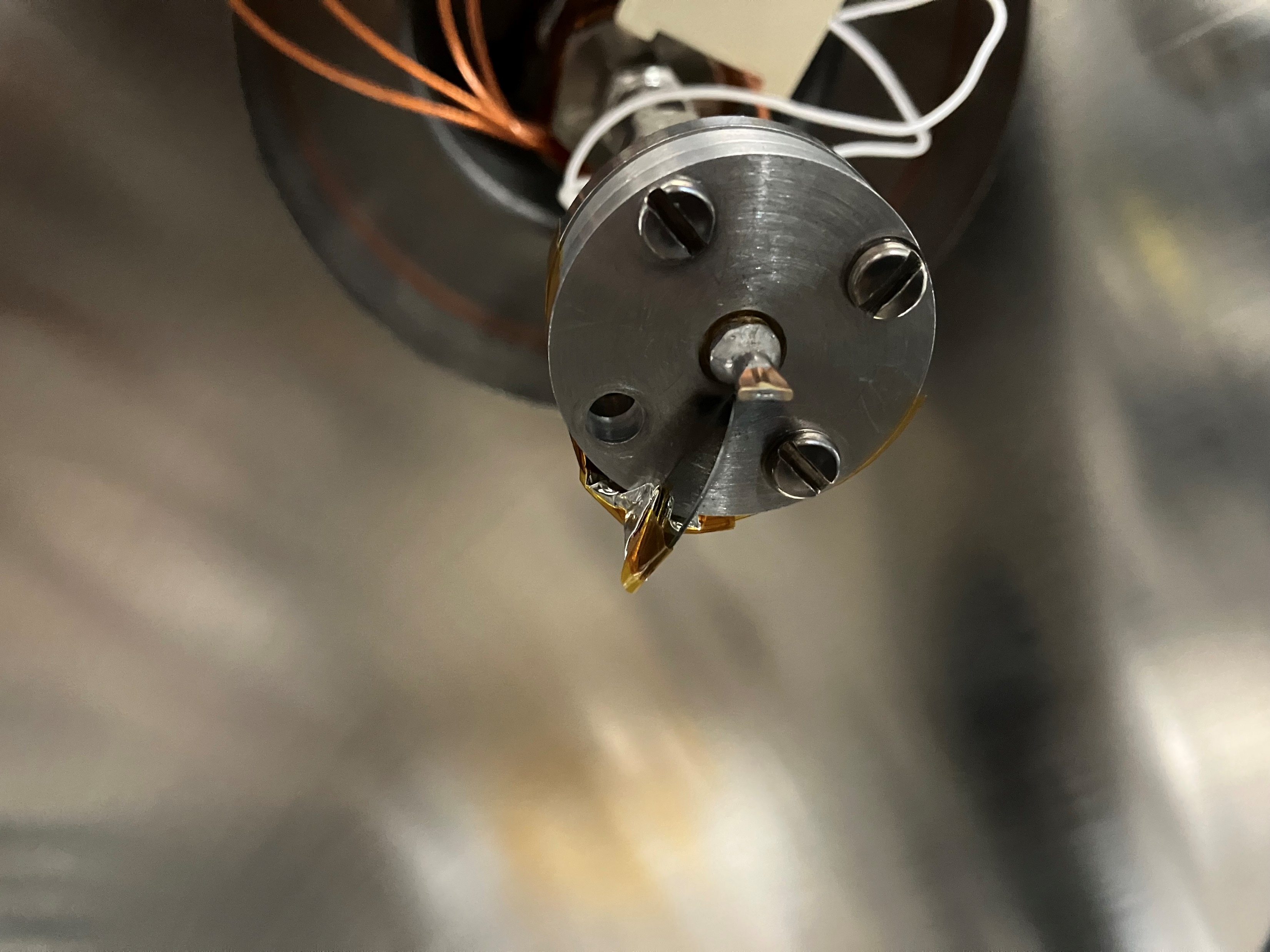 Laser-driven e-beam
Jet
ATF e-beam
mfuchs@unl.edu
Experimental Results
preliminary
78 -micron nozzle
electron energy vs plasma density
charge vs plasma density
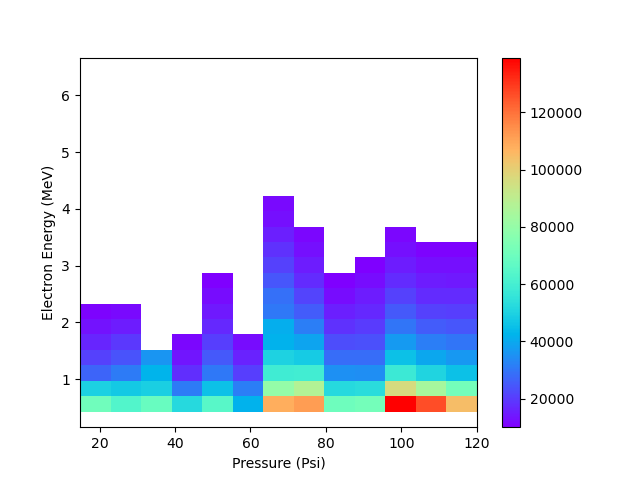 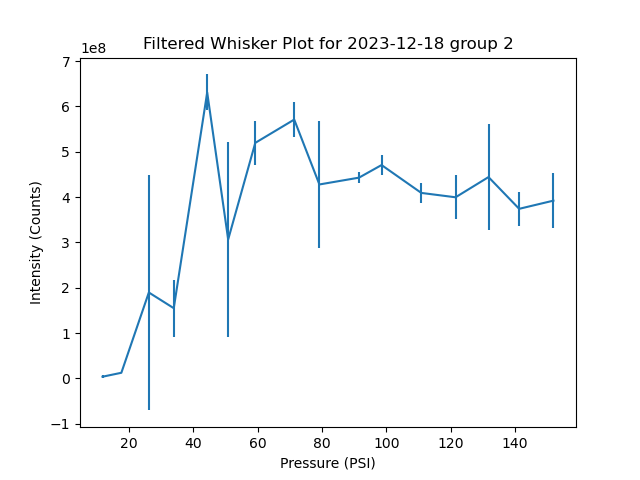 filtered in laser energy [2 to 4 J]
mfuchs@unl.edu
Experimental Results
preliminary
150-micron nozzle
electron energy vs plasma density
charge vs plasma density
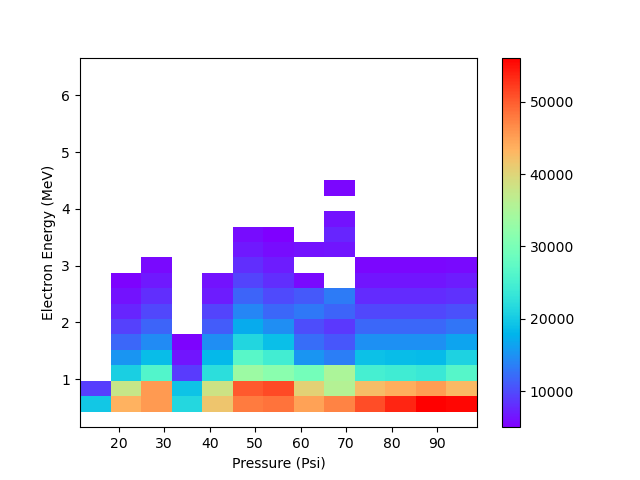 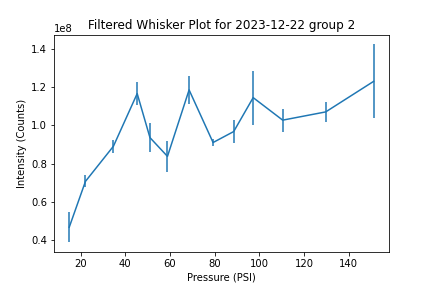 filtered in laser energy [2 to 4 J]
mfuchs@unl.edu
Transverse e-beam diagnostic
Formation of bubbles above nozzle
P = 50 psi, 150 µm nozzle
preliminary
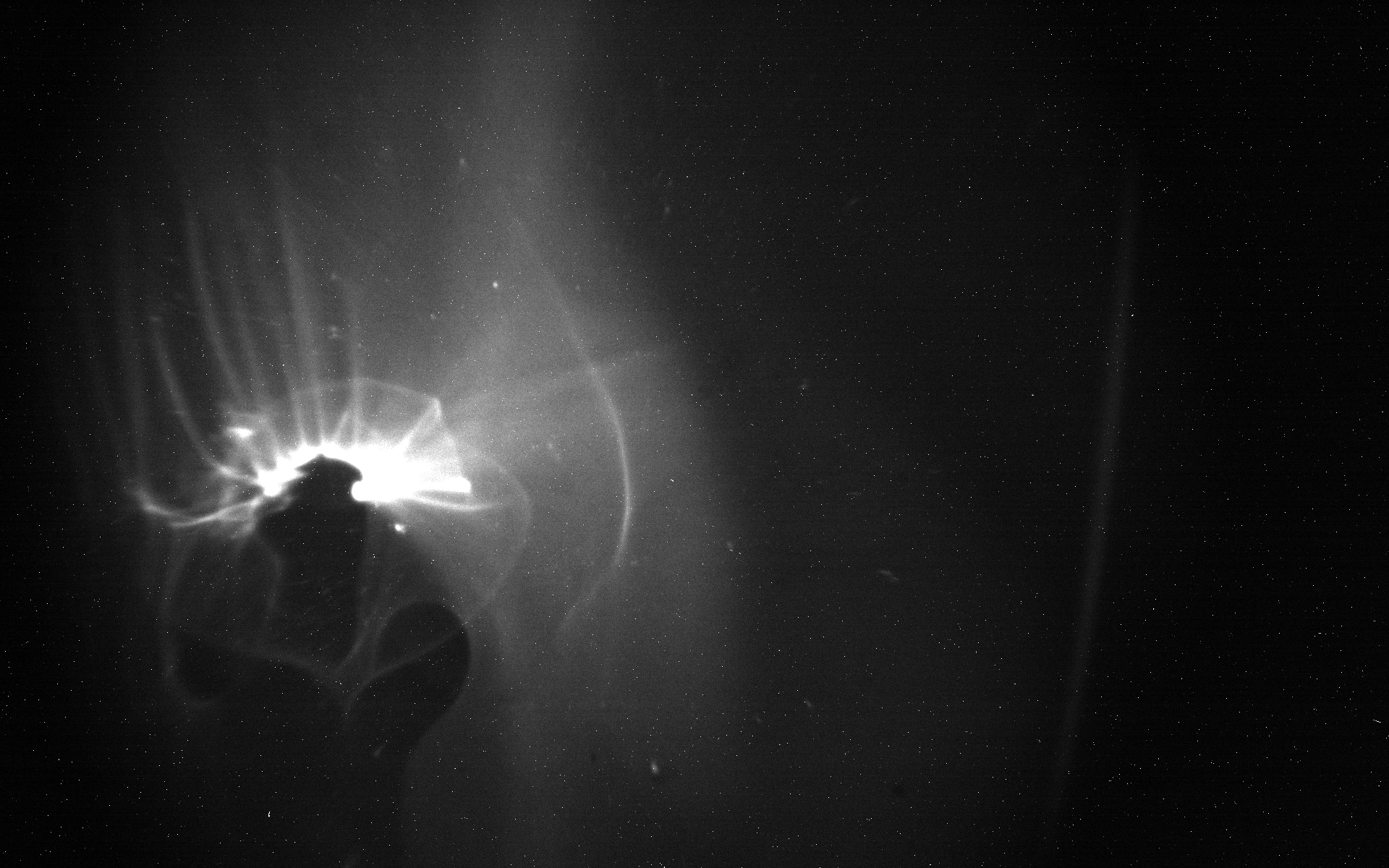 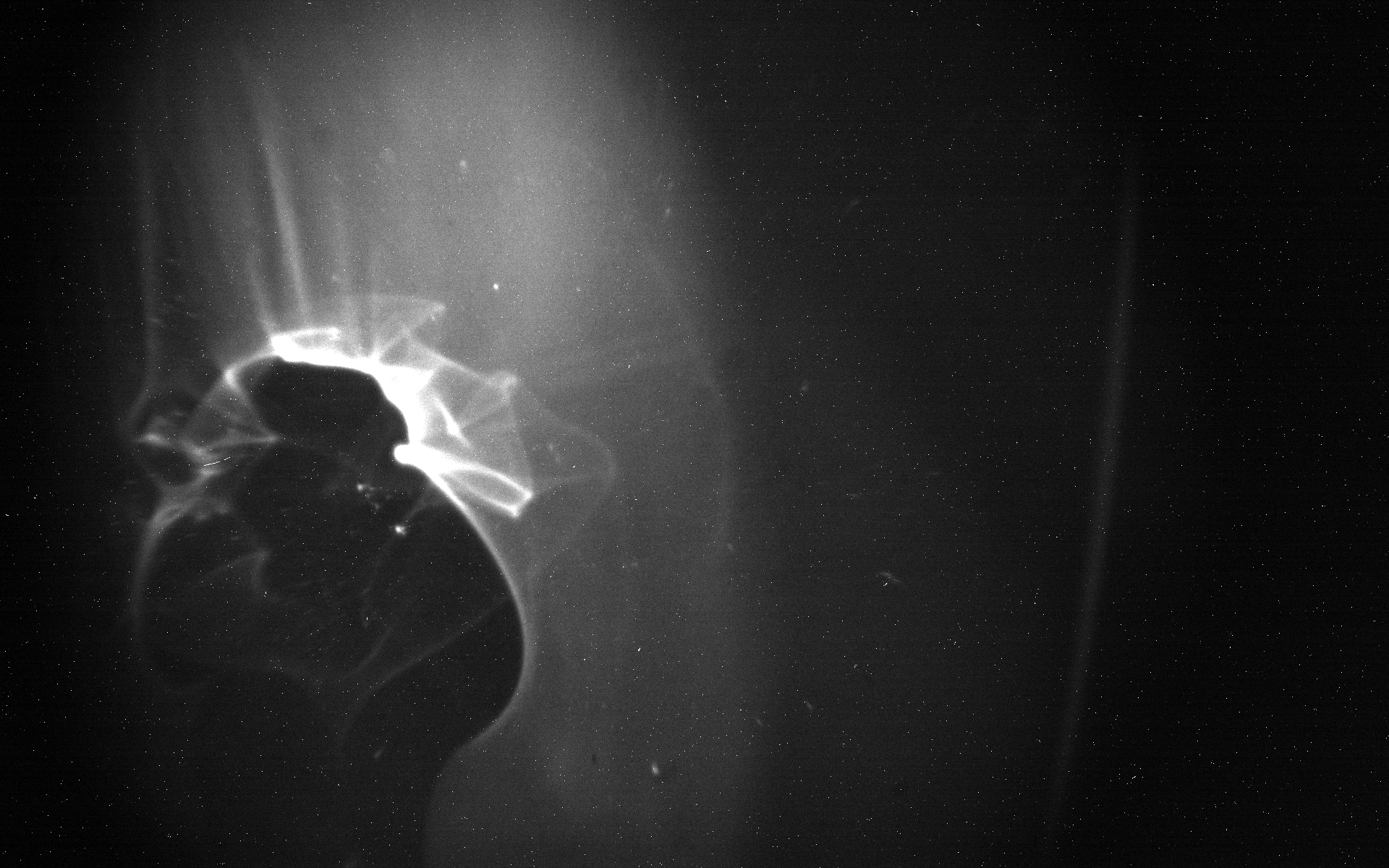 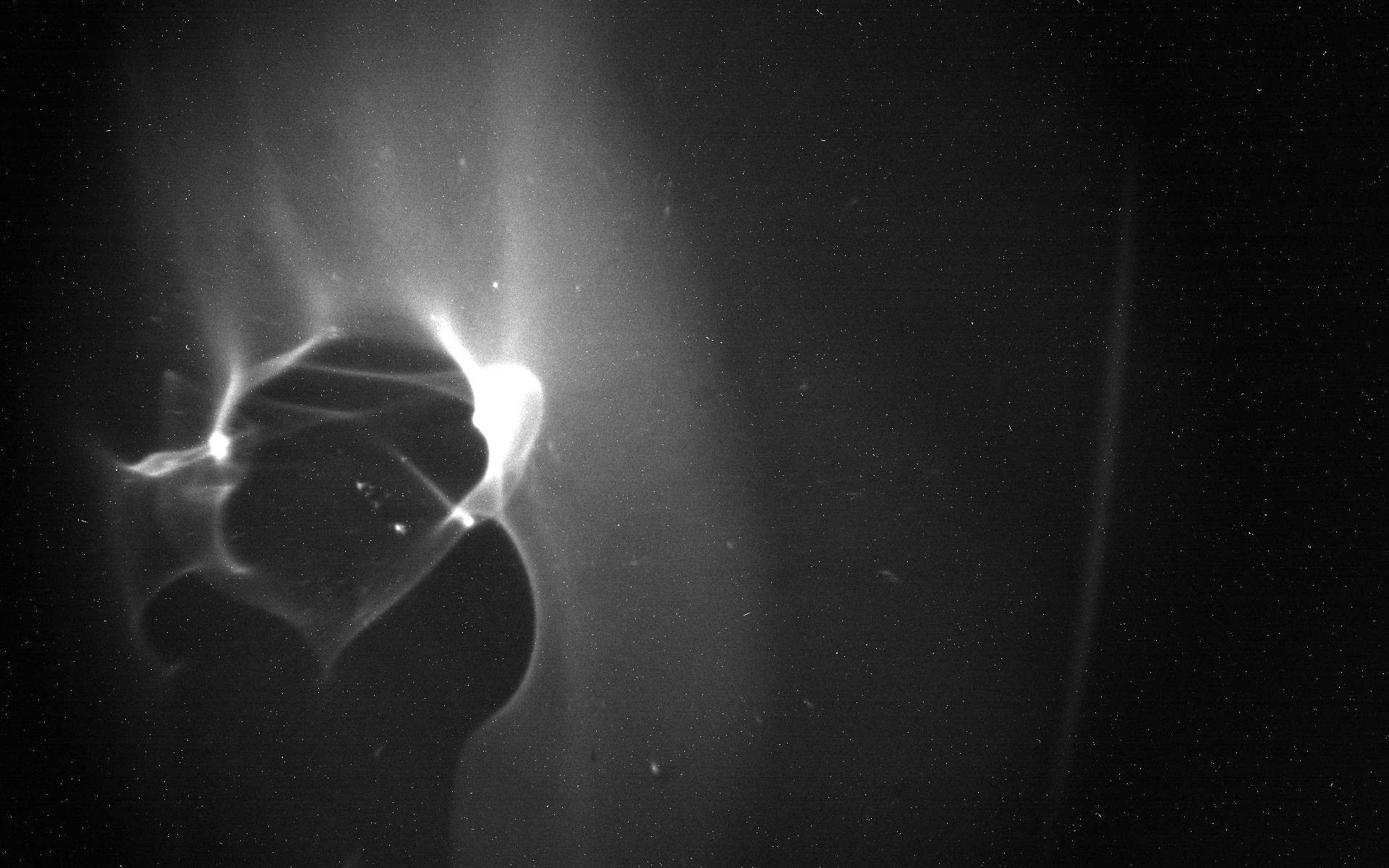 240 ps
60 ps
0 ps
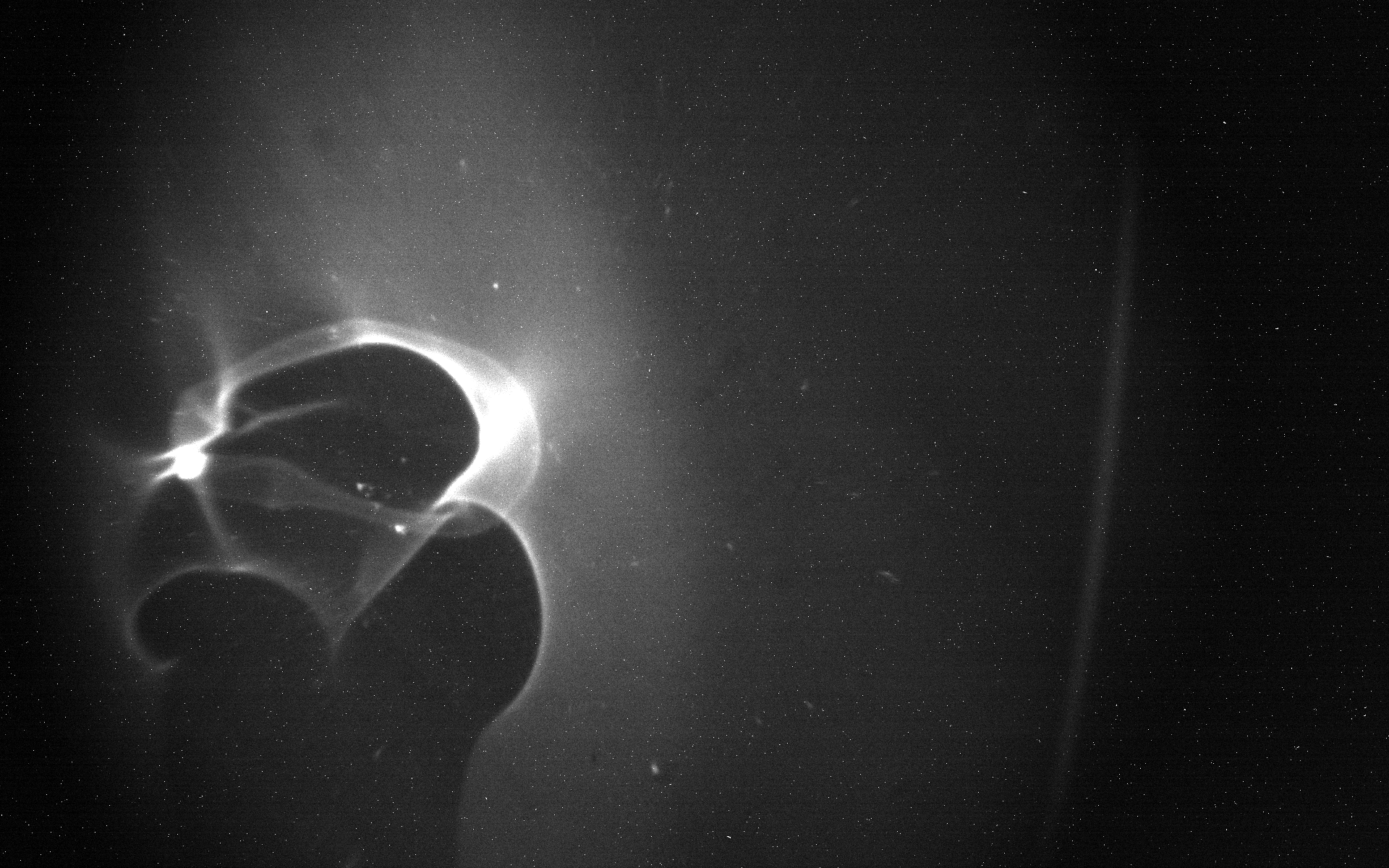 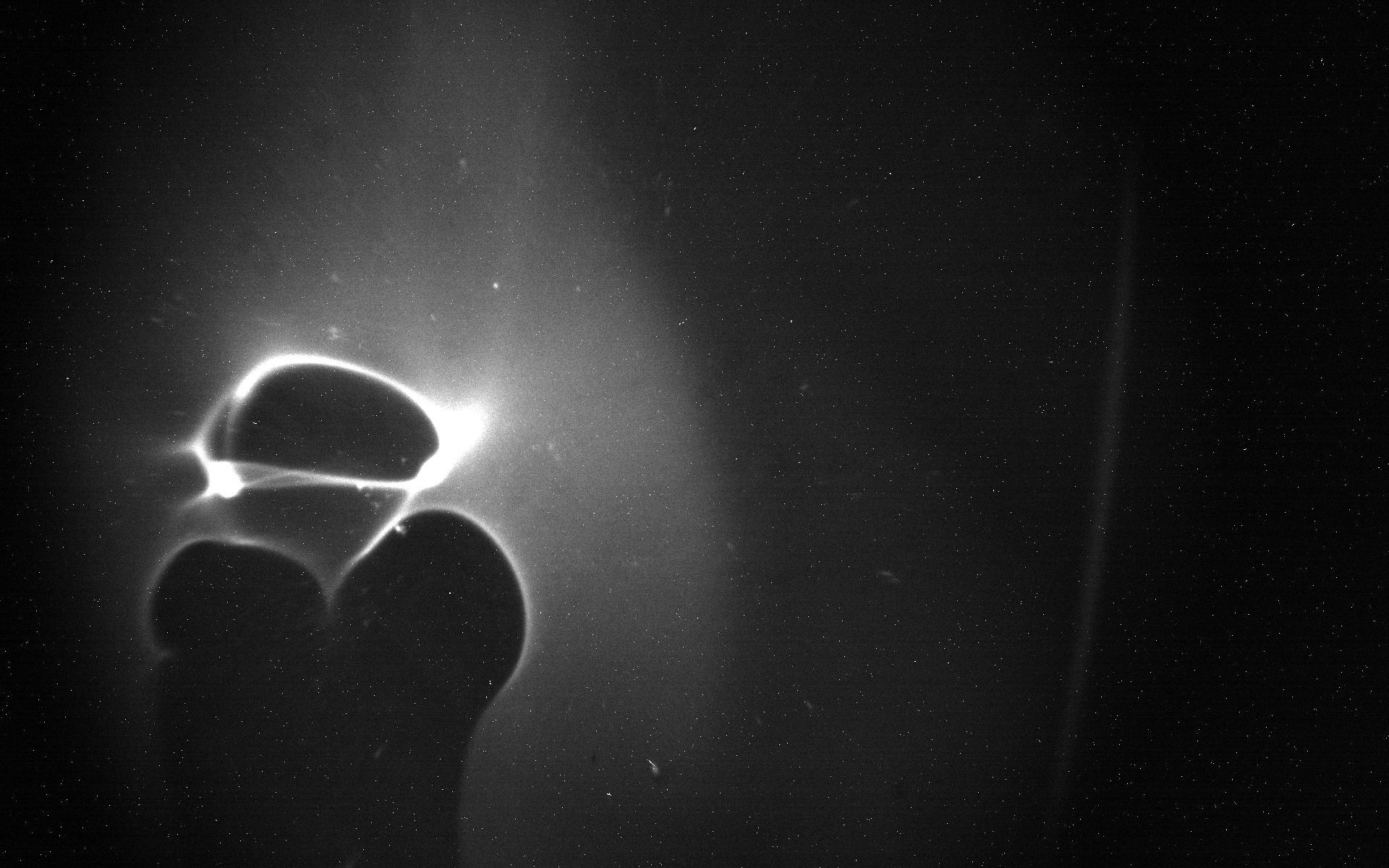 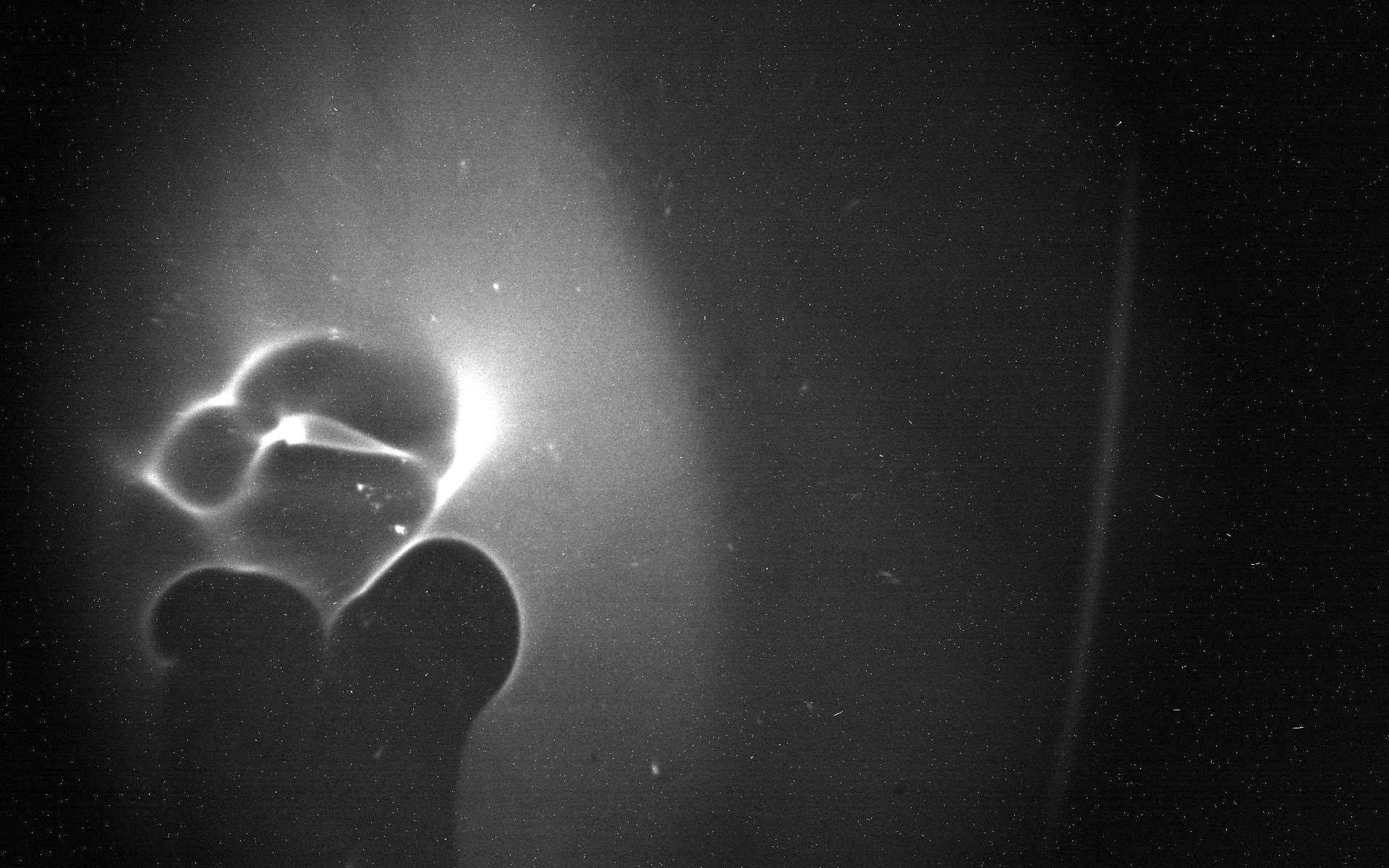 405 ps
330 ps
480 ps
Plan/Schedule (3 years)
2022 23: First investigation of high-efficiency laser-driven é acceleration near the quarter-critical plasma density at LWIR wavelengths- ✓ First results on LWIR-driven é acceleration using near ¼ ncr- ✓ Measure dependence on laser parameters (intensity, pulse energy, pulse duration) - ✓ plasma parameters (plasma density, density profiles incl. ultrathin gas jets with width down to a single plasma wavelength, different plasma gradients). - The experiments will be supported by simulations.
2023 24: Investigation of the plasma wave dynamics using a transverse probe pulse and incorporation of ultrathin gas jet into longer lower-density jet as electron injector
2024 25: Further investigation and optimization of two-stage electron injection and acceleration
mfuchs@unl.edu
Plan/Schedule (3 years)
2024: Systematic study of PEPA regime and investigation of plasma wave dynamics using a transverse probe- systematic study of electron acceleration in PEPA regime for different plasma density profiles with a length down to only a few plasma wavelengths	-> will allow direct comparison to 0.8 µm data to identify scalings- plasma wave dynamics will be investigated for different LWIR intensities from well-below to well-above wavebreaking using	-> transverse electron beam diagnostic (adapt TEM grids from Navid)	-> transverse optical coherent Thomson scattering probe (using Ti:Sa)- The results of years 2023 and 2024 will be used for the dissertation of graduate student Tian Hu.

2025: Further investigation and optimization of electron beam parameters- study of electron acceleration ranging from the quasi-linear to the highly nonlinear regime.-  optimization of electron beam parameters using controlled electron injection	-> doping with high-Z molecules	-> ioniziation injection with Ti:Sa laser-  optimization of electron laser-to- electron beam efficiency
mfuchs@unl.edu
Electron Beam Requirements: Transverse probe
CO2 Laser Requirements
Other Experimental Laser Requirements
Experimental Time Request
CY2024 Time Request
*if we can use existing setup in rectangular chamber
Total Time Request for the 3-year Experiment  (including CY2024,25)
Special Equipment Requirements and Hazards
mfuchs@unl.edu